Junior Parent Information
Blythewood High School Guidance Department
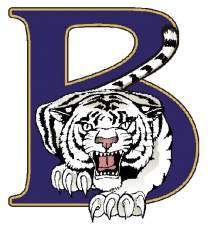 School Counselors
House 1-Future Vision
Dr. LaShawn King

House 2-Blythewood by Design
Ms. Carol McGregor

House 3-Global Society
Ms. Felicia Daniels

House 4-Emerging Technologies
Mrs. Xyreese Trapp

Director of Guidance
Ms. Sharlene Drakeford
College and Career Center
Karen Ruff
Career Development Facilitator
Future Vision and Blythewood By Design

Pam Polson
Career Development Facilitator
Global Society and Emerging Technology

Emma Waugh
College and Career Specialist
Graduation Requirements
Subject	SC Diploma 
English Language Arts	     4
Mathematics	     4
Natural Sciences	     3
U. S. History	     1
Economics	    .5
U. S. Government	    .5
Other Social Studies	     1
Physical Education or JROTC	     1
Foreign Lang. or Career Tech	     1
Electives	  6.5
Health(district)	    .5
Computer Science	     1
Total	24 Units
SC Four Year Public College Requirements
Subject                                                                                                              Unit Required
English 							4
Mathematics						4
Science 							3
(3 Lab Sciences)
U. S. History						1
Economics						1/2
Government						 1/2
Social Studies						1
Physical Education or JROTC					1
Foreign Language**					2
Academic  Electives					1
Fine Arts							1                                                                                                            
PASS HSAP
**Public colleges in SC require 2 Foreign Language credits  (Clemson and The College of Charleston require 3 credits)
High School Assessment Program
Curriculum standards are tested in the areas of  English Language Arts and Mathematics.  

Students must receive a performance score of Level 2 or higher on each test to meet the graduation requirements.  

Students not obtaining Level 2 (200) on any part of the HSAP must enroll in a remediation course.
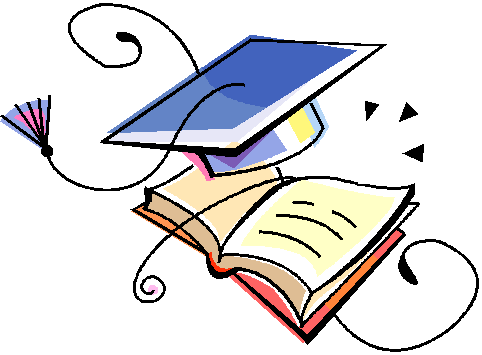 Promotion to the 12th grade
3 English credits
  3 Math credits
12 additional credits
       Total 18 credits to be promoted to 12th grade
Junior Interviews
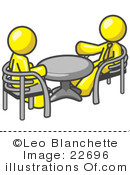 Senior Interviews will be held on  October 28th- November 22nd.

Parents/students should have received a letter in the mail letting them know of  their appointment time to meet with their House counselor.
Why Choose Dual Credit?
Blythewood High School seniors are given the opportunity to test and qualify for college credit courses offered their senior year.  In many instances, successful completion of this course work, will allow students to begin their freshman year of college with 3-12 hours of college course work completed at no cost while in high school.**  This can represent a significant savings for many families.

Dual enrollment courses are offered through Midlands Technical College and taught by their instructors on Blythewood’s campus.  To enroll in dual credit courses, students must take the ASSET test and meet specified criteria established by the college.  The ASSET test is administered at BHS in the fall of each year to juniors.  Although most public in state colleges and universities will accept these as transfer credits from MTC, completion of these courses does not guarantee acceptance at the college of your student’s choice. Students are strongly encouraged to check with the colleges where they wish to apply in order to determine if the transfer will be accepted for college credit.  NOTE: The student must successfully complete both English 101 & English 102, in order to meet the English 4 requirement for a high school diploma.
Dual Credit Courses
English 101

English 102

Psychology 201

Sociology 101

***Only cost to student would be the books for the classes.***
Dual Credit Courses
Prepare to Succeed in College
AP Courses can help you acquire the skills and habits you’ll need to be successful in college. You’ll improve your writing skills, sharpen your problem-solving abilities, and develop time-management skills, discipline, and study habits. With many AP courses to choose from at BHS, you’ll be able to explore your interests and discover new passions. In AP classes, you’ll study fascinating topics and ideas that just might become the foundation of your future college major or career.  

Earn College Credits
As college costs grow each year, the prospect of continuing education becomes less and less of a reality for many high school students. By making it through an AP course and scoring successfully on the related AP Exam, you can save on college expenses. Currently more than 90 percent of colleges and universities across the country offer college credit, advanced placement, or both, for qualifying AP Exam scores. These credits can potentially save students and their families thousands of dollars in college tuition, fees and textbook costs, which can transform what once seemed unaffordable into something within reach.
Choosing AP (Advance Placement)
Stand Out in College Admissions
By making the decision to take an AP course, you’re letting colleges and universities know that you have what it takes to succeed in an undergraduate environment. AP courses signal to admissions officers that you’ve undertaken the most rigorous classes your high school has to offer. They see that you’ve challenged yourself with college-level course work and expectations, and have refined your skills to meet these expectations. 
 
AP courses offer admissions officers a consistent measure of course rigor across high schools, districts, states and countries — because all AP teachers have to provide a curriculum that meets college standards. So when admissions officers see “AP” on your transcript, they have a good understanding of what you experienced in a particular class and how well it prepared you for the increased challenges of college.
NCAA Clearinghouse
Student Athlete Information

The NCAA Clearinghouse contact person in guidance is  Mrs. Drakeford.  Please contact her with any questions or concerns regarding the application process.
 
1. Student athletes should apply to the NCAA at the beginning of their junior year. 
2. To apply, go to www.ncaaeligibilitycenter.com/
3. Click on prospective student athlete and complete the online 
       application.
4. There is a $70 application fee.  If the student has received a fee  waiver for the SAT or ACT test, they can request a fee waiver for the NCAA. (If you are seeking a waiver of the Clearinghouse fee, you should confirm you are eligible before submitting this form by checking with your high school counselor.  If you complete the Web Student Release Form and check you are eligible for a fee waiver, your high school counselor MUST submit and electronic fee waiver confirmation for you. (NOTE: If you are applying for a Clearinghouse fee waiver, your forms will remain unprocessed until an executed waiver, your forms will remain unprocessed until an executed waiver is received from you high school counselor.)
5. NOTE: Test scores must be reported directly from either SAT or ACT.  Be sure to enter 9999 when registering for the SAT or ACT for scores to be sent to the NCAA Clearinghouse.
 
If you have questions about the NCAA eligibility, please call the NCAA Initial-Eligibility Clearinghouse toll free at 877-262-1492.
Junior Checklist
Create an account on collegeboard.org. Use their Big Future page to search for colleges, and start making a list of colleges you are interested in.
Go on at least one college trip with Ms. Waugh this year.
Come talk with college representatives who visit BHS during lunch. They will be set up in the atrium.
Check your student email regularly--this is how you will hear about workshops, trips, and important dates from Ms. Waugh.
Apply for Free/Reduced lunch, to be eligible for test fee waivers.
   Plan to take the SAT -or- ACT in the spring
   Create an account on fastweb.com and scholarships.com to search for       scholarships.
   Choose a teacher(s) who you want to write your college recommendations.                                   you a letter and provide them with a resume.
  Continue your participation in extracurricular activities, and become a  leader!
   In the summer before senior year, visit college campuses
Which Test Should I Take? :ASSET, SAT, ACT, and ASVAB
ASSET:  
· The ASSET test is a placement test given to students interested in attending Midlands Technical College.  The test is once a year free of charge at Blythewood High School.  Students may also go to the Beltline or Airport Campuses of MTC to take the entrance exam.  
SAT:
· A reasoning test divided into three sections
· CRITICAL READING—Possible score of 800
	- 70 minutes
	- sentence completion, critical reading, NO analogies
· MATH—Possible score of 800
	- 70 minutes
	- number and operations; algebra I, II, III; functions;   geometry; probability and statistics; data      analysis
· WRITING—Possible score of 800
	- 60 minutes
	- multiple choice: improving sentences and paragraphs
	- student written essay
· Most colleges will allow you to take your highest score in each section, regardless of administration, to make your highest combined score.· Students wishing to take the SAT should have passed the HSAP at proficient levels and completed at least Algebra I, Algebra II, and Geometry. 
· The maximum total score will be 2400.  The field tests of the new SAT have shown the new test scores are comparable to the previous version.  
· Register online @ www.collegeboard.org
Which Test Should I Take? :ASSET, SAT, ACT, and ASVAB
SAT  Subject Tests
· Some schools require these—many require three with at least one of them being the SAT II: Writing
· Make sure you know what your college requires
· Some schools use SAT II tests for placement, some use them for admission
· Register online @ www.collegeboard.org
 ACT:
· Test divided into four areas:  English, Mathematics, Reading, and Natural Sciences
· Tests measure academic achievement in these areas
· Each section is averaged for one composite score
· Total possible score of 36
· Students wishing to take the ACT should have passed the HSAP and completed at least Algebra I, Algebra II, and Geometry. The test also has questions on Trigonometry.
· Register online @ www.actstudent.org
 ASVAB:
· A multiple-aptitude test given by the military
· ALL students interested in joining a branch of the military after graduation MUST take the ASVAB
· Includes the following test areas:
	- General Science                                                         -Paragraph Comprehension
	- Arithmetic Reasoning                                              -Mathematics Knowledge
	- Word Knowledge		       -Auto and Shop Information
The PSAT and the PLAN are the preliminary tests for the SAT and ACT respectively.  Check to see how you did on these two tests to get an indication of which test may be a better fit for you.  
 
Practice SAT and ACT tests are available on the websites.
SAT DATES
REGISTRATION             LATE
DATE				   DEADLINE	            DEADLINE
 
November 2		           October 3 	        October 21
 
December 7		           November 8 	        November 25
 
January 25		              	           December 27 	         January 14  
 
March 8		                                February 7                     February 24         
 
May 3			           April 4                              April 21         
 
June 7		                                May 9                               May 28			         
 FEES: 
SAT:	Regular Registration—$51.00
	Late Registration—$27.50 (additional)
	Re-registration by phone—$15.00 (additional)
	Change date, test center, or test—$27.50 (additional)
	Scores by web—FREE
	Scores by phone—$15.00 per call
ACT DATES
REGISTRATION              LATE
DATE			    	   DEADLINE	            DEADLINE                
 
October 26		               	        September 27             Sept. 28-Oct 11 	  	          
December 14		         November 8                Nov 9-22  	  	          
February 8		                             January 10                   Jan 11-24  	  	          
April 12                                                         March 7	     March 8-21  	  	         
June 14		                              May 9                           May 10-23 	  	          
 
FEES:
 
Basic Registration Fee—$36.50
Optional Writing Test—$16.00 (additional)
Late Registration—$23.00 (additional)
Re-registration by phone—$14.00 (additional)
Change of date—$22.00 (additional)
Change of center but same date—$22.00 (additional)
Standby testing fee—$45.00 (additional) 
Up to four free score reports sent to colleges 

         WWW.ACTSTUDENT.ORG
SAT vs. ACT
Fee Waivers
Students approved for free or reduced lunch should also see Ms. Waugh in the Career Center to obtain fee waivers for applications and for SAT and/or ACT testing. (Cyber Center)
What scores do SC colleges want on the ACT and SAT?
SC ScholarshipsLIFE, HOPE, and Palmetto Fellows
Palmetto Fellows Scholarship
· Up to $6,700 each academic year toward the cost of attendance at an eligible four-year institution in SC for a maximum of eight terms
· Eligibility—Academic  requirements:  At least a 1200 on SAT* (27 on ACT) by Nov. or June  administration, minimum 3.5 cumulative GPA by end of junior  or senior year, and rank in the top 6% of class by the end of sophomore ,junior , or senior year; OR at least a 1400 on SAT* (32 on ACT) by Nov. or June  administration and minimum 4.0 cumulative GPA by end of junior  or senior year.
 LIFE Scholarship Program
· Up to $5,000 (including a $300 book allowance) each academic year towards the cost of attendance at an eligible four-year SC institution
· Up to the cost of tuition plus a $300 book allowance each academic year at an eligible two-year public or technical institution in SC
· Four-year institution eligibility—Two of the three criteria:  At least a cumulative 3.0 GPA, rank in top 30% of graduating class, and score at least 1100 on SAT* or 24 on ACT through June of the senior year
· Two-year institution eligibility: Graduate from high school with at least a cumulative 3.0 GPA
*For scholarship purposes, SAT score only includes math and critical reading. 
SC HOPE Scholarship Program
· Up to $2,650 (including a $150 book allowance) toward the cost of attendance at an eligible four-year institution in SC, for a maximum of two terms
· Eligibility:  Graduate from high school with at least a cumulative 3.0 GPA 
Lottery Tuition Assistance (Two-year colleges only)
· Full time students may receive up to $996/term; part-time students may receive up to $83/credit hour.
· Only used towards tuition and student must be enrolled in at least 6 credit hours at the time of disbursement
· May not be used for more than one certificate, diploma or degree earned within a 5-year period unless progress was in the same field of study.
College and Career Guidance Systems
Naviance
Students will be taking assessments in our new college and career guidance system called Naviance.  These assessments will be taken in the classroom during the school year. Each student has login unique to them.  
 
The system will also be used for the student to see when college reps will be visiting, scholarship and college research.
 
If you have any questions,  please contact the College Information Specialist or the Career Specialists.
College and Career Guidance
SCOIS

www.scois.intocareers.org
Students can still access the SCOIS website from their home computers.  This system has excellent tools for college and career exploration as well as skill assessments to help students find colleges and careers that will best suit their interests.

The students should use their State ID # to login for their username and password.  If you have any questions, please contact your Career Specialist.
Work Based Learning
Why Work-Based Learning?
Students can earn credit while working  in the community!!  Students’ transcripts can hold two (2) elective credits that reflect the Work-Based Learning experience, whether they earn that experience as an intern with a company, as part of a service learning program, or as an apprentice.  See the Work-Based Learning Coordinator to determine what category of Work-Based Learning best fits your student’s needs. 
JOB SHADOWING
Allows students to explore career choices through observing worksites for one four to eight hour period.  No elective credit. 
CAREER MENTORING
Allows students to attend classes and work with a professional for a defined period of time.  No elective credit. 
INTERNSHIPS
Paid or unpaid work experiences that allow the student to earn elective credit in school while working 100-200 hours over an 18 week period.   Position must enhance student’s work capabilities in his/her chosen career. 
SERVICE LEARNING
Provides student’s opportunities to work/serve at a school/community or on a service project work site for a scheduled period of time.  These are unpaid experiences, but do allow students to earn an elective credit.
 
APPRENTICESHIPS
Reserved for students enrolled in technical and industrial courses.  The apprenticeship may be registered with the Bureau of Apprenticeship Training and the skills are transferable internationally.